Компьютерные сети
Коммуникационные технологии
Компьютерная сеть
Компьютерная сеть – это совокупность компьютеров и различных устройств, обеспечивающих информационный обмен между компьютерами в сети без использования каких-либо промежуточных носителей информации.

Сети предоставляют пользователям возможность не только быстрого обмена информацией, но и совместной работы на принтерах и других периферийных устройствах, и даже одновременной обработки документов.
Классификация компьютерных сетей
Все многообразие компьютерных сетей можно классифицировать по группе признаков:
Территориальная распространенность; 
Ведомственная принадлежность; 
Скорость передачи информации; 
Тип среды передачи;
КОМПЬЮТЕРНЫЕ СЕТИ
локальные
региональные
глобальные
Классификация компьютерных сетей
По территориальной распространенности
КОМПЬЮТЕРНЫЕ СЕТИ
ведомственные
государственные
Классификация компьютерных сетей
По принадлежности
КОМПЬЮТЕРНЫЕ СЕТИ
низкоскоростные
среднескоростные
высокоскоростные
Классификация компьютерных сетей
По скорости передачи информации
КОМПЬЮТЕРНЫЕ СЕТИ
коаксиальные
оптоволоконные
по радиоканалам
на витой паре
в инфракрасном диапазоне
Классификация компьютерных сетей
По типу среды передачи
Локальная сеть
Локальная сеть объединяет компьютеры, установленные в одном помещении (например, школьный компьютерный класс, состоящий из 8—12 компьютеров) или в одном здании (например, в здании школы могут быть объединены в локальную сеть несколько десятков компьютеров, установленных в различных предметных кабинетах).

Каждый компьютер, подключенный к локальной сети, должен иметь специальную плату (сетевой адаптер). Между собой компьютеры (сетевые адаптеры) соединяются с помощью кабелей.
Peer-to-Peer (Одноранговые сети)
Одноранговая сеть
Основу ЛВС составляет персональный компьютер. Персональный компьютер является рабочей станцией.

Объединяя рабочие станции на равных основаниях, можно организовать одноранговую сеть (рабочую группу). В этом случае все компьютеры в сети равны и выполняют одинаковые функции
Client-Server (Сети «клиент-сервер»)
«клиент-сервер»
В настоящее время стандартом в организации сетей стала технология «клиент-сервер», при этом рабочая станция, подключенная к сети, выполняет роль клиентского компьютера, на котором можно формировать запросы, запросы же всех клиентских компьютеров выполняет выделенный сервер.
Топология сети
Общая схема соединения компьютеров в локальные сети называется топологией сети.
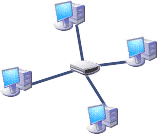 звезда
кольцо
шина
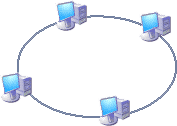 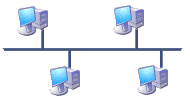 Региональные компьютерные сети
Локальные сети не позволяют обеспечить совместный доступ к информации пользователям, находящимся, например, в различных частях города. На помощь приходят региональные сети, объединяющие компьютеры в пределах одного региона (города, страны, континента).
Корпоративные компьютерные сети
Многие организации, заинтересованные в защите информации от несанкционированного доступа (например, военные, банковские и пр.), создают собственные, так называемые корпоративные сети. Корпоративная сеть может объединять тысячи и десятки тысяч компьютеров, размещенных в различных странах и городах (в качестве примера можно привести сеть корпорации Microsoft, MSN).
IP-адресация
Чтобы обеспечить пересылку данных по сети, необходимо иметь возможность однозначно идентифицировать каждый узел, подключенный к сети. Это возможно с помощью IP-адресации.
IP-адрес является уникальным идентификатором, который позволяет различать компьютеры в сети, а также определять их местонахождение. 
IP-адрес определяет местоположение компьютера в сети подобно тому, как почтовый адрес определяет дом в городе. Адрес конкретного дома должен отличаться от всех остальных адресов и в то же время соответствовать определенным правилам адресации. Точно так же и IP-адрес, являясь уникальным, должен соответствовать стандартному формату. IP-адрес представляет собой набор из четырех чисел, каждое из которых находится в диапазоне от 0 до 255.
Компоненты IP-адреса
IP-адрес содержит два компонента – идентификатор сети и идентификатор узла.
Первой частью IP-адреса является идентификатор сети, определяющий тот сегмент, в котором находится компьютер. Все компоненты одного сегмента должны иметь один и тот же идентификатор сети – как дома в одной почтовой зоне имеют одинаковый почтовый индекс.
Второй частью IP-адреса является идентификатор узла, определяющий компьютер, маршрутизатор или другое устройство в сегменте. В пределах одного идентификатора сети каждый идентификатор узла должен быть уникальным – как все дома в пределах одной почтовой зоны должны иметь разные адреса.
Классы IP-адресов
Класс А 

Адреса класса А присваиваются сетям с очень большим числом узлов. Этот класс допускает наличие 126 сетей, поскольку в качестве идентификатора сети используется первое число в IP-адресе. Остальные три числа образуют идентификатор узла, что обеспечивает поддержку 16777214 узлов на сеть.
Классы IP-адресов
Класс В
	Адреса класса В присваиваются средним и крупным сетям. Этот класс допускает наличие 16384 сетей, поскольку в качестве идентификатора сети используются первые два числа. Остальные два числа образуют идентификатор узла, что обеспечивает поддержку 65534 узлов на сеть.
Классы IP-адресов
Класс С
Адреса класса С используются для небольших, локальных сетей. Этот класс допускает наличие примерно 2097152 сетей, поскольку в качестве идентификатора сети используются первые три числа в IP-адресе. Оставшееся число используется как идентификатор узла, что обеспечивает поддержку 254 узлов на сеть.
Маски подсети
Для выделения в IP-адресе идентификатора сети используется маска подсети. Маска подсети – это шаблон, который позволяет отличить идентификатор сети от идентификатора узла в IP-адресе. 
Как и IP-адрес, маска подсети представляет собой набор из четырех чисел, каждое из этих чисел может принимать только максимальное значение 255 или минимальное значение 0. Вначале последовательно записываются максимальные значения, а в конце последовательно записываются минимальные значения. Максимальные значения представляют идентификатор сети, а минимальные – идентификатор узла. Например, 255.255.0.0 является допустимой маской подсети, а 255.0.255.0 – нет. Маска подсети 255.255.0.0 определяет идентификатор сети как первые два числа IP-адреса.
Глобальная компьютерная сеть Интернет
В 1969 году в США была создана компьютерная сеть ARPAnet, объединяющая компьютерные центры министерства обороны и ряда академических организаций. Эта сеть была предназначена для узкой цели: главным образом для изучения того, как поддерживать связь в случае ядерного нападения и для помощи исследователям в обмене информацией. По мере роста этой сети создавались и развивались многие другие сети. Еще до наступления эры персональных компьютеров создатели ARPAnet приступили к разработке программы Internetting Project ("Проект объединения сетей"). Успех этого проекта привел к следующим результатам. Во-первых, была создана крупнейшая в США сеть internet (со строчной буквы i). Во-вторых, были опробованы различные варианты взаимодействия этой сети с рядом других сетей США. Это создало предпосылки для успешной интеграции многих сетей в единую мировую сеть. Такую "сеть сетей" теперь всюду называют Internet (в отечественных публикациях широко применяется и русскоязычное написание - Интернет).
Интернет
Интернет — это глобальная компьютерная сеть, объединяющая многие локальные, региональные и корпоративные сети и включающая в себя десятки миллионов компьютеров.

Основу, «каркас» Интернета составляют более ста миллионов серверов, постоянно подключенных к сети.
К серверам Интернета могут подключаться с помощью локальных сетей или коммутируемых телефонных линий сотни миллионов пользователей сети.
Адресация в Интернет
Существуют два равноценных формата адресов, которые различаются лишь по своей форме:
			 IP - адрес и DNS - адрес. 
IP - адрес состоит из четырех блоков цифр, разделенных точками. Он может иметь такой вид: 
84.42.63.1
192.168.3.11
DNS - адрес включает более удобные для пользователя буквенные сокращения, которые также разделяются точками на отдельные информационные блоки (домены). Например:
www.klyaksa.net
www.yandex.ru
Домены
gov - правительственное учреждение или организация 
mil - военное учреждение 
com - коммерческая организация 
net - сетевая организация 
org - организация, которая не относится не к одной из выше перечисленных
Домены
at - Австрия 
au - Австралия 
ca - Канада 
ch - Швейцария 
de - Германия 
dk - Дания 
es - Испания 
fi - Финляндия 
fr - Франция 
it - Италия 
jp - Япония 
nl - Нидерланды 
no - Норвегия 
nz - Новая Зеландия 
ru - Россия 
se - Швеция 
uk - Украина 
za - Южная Африка
World Wide Web
Популярнейшая служба Интернета - World Wide Web (сокращенно WWW или Web), еще называют Всемирной паутиной. Представление информации в WWW основано на возможностях гипертекстовых ссылок. 
Гипертекст - это текст, в котором содержаться ссылки на другие документы. Это дает возможность при просмотре некоторого документа легко и быстро переходить к другой связанной с ним по смыслу информации, которая может быть текстом, изображением, звуковым файлом или иметь любой другой вид, принятый в WWW. При этом связанные ссылками документы могут быть разбросаны по всему земному шару.
World Wide Web
Служба World Wide Web предназначена для доступа к электронным документам особого рода, которые называются Web-документами или, упрощенно, Web-страницами. Web-страница — это электронный документ, в котором кроме текста содержатся специальные команды форматирования, а также встроенные объекты (рисунки, аудио- и видеоклипы и др.).
Просматривают Web-страницы с помощью специальных программ, называемых браузерами, так что браузер — это не просто клиент WWW, служащий для взаимодействия с удаленными Web-серверами, это еще и средство просмотра Web-документов. 
Web-страницы имеют не абсолютное, а относительное форматирование.
Унифицированный указатель ресурса URL
У каждого Web-документа (и даже у каждого объекта, встроенного в такой документ) в Интернете есть свой уникальный адрес — он называется унифицированным указателем ресурса URL (Uniformed Resource Locator) или, сокращенно, URL-адресом. Обратившись по этому адресу, можно получить хранящийся там документ. 

Пример URL: 
 http://www.mobile-review.com
 http://www.google.ru
http://www.gismeteo.ru/towns/29128.htm
Унифицированный указатель ресурса URL
URL-адрес документа состоит из трех частей и, в отличие от доменных имен, читается слева направо. 
В первой части указано имя прикладного протокола, по которому осуществляется доступ к данному ресурсу. Для службы World Wide Web это протокол передачи гипертекста HTTP (HyperText Transfer Protocol). Имя протокола отделяется от остальных частей адреса двоеточием и двумя косыми чертами.

Второй элемент— доменное имя компьютера, на котором хранится данный документ. 

Последний элемент адреса — путь доступа к файлу, содержащему Web-документ, на указанном компьютере. . В Windows принято разделять каталоги и папки символом обратной косой черты «\», а в Интернете положено использовать обычную косую черту «/».
Вопросы:
?
Что такое компьютерная сеть?
Что такое топология сети? Какая топология сети у нас в классе? в школе?
Какие компьютерные сети бывают?
Почему Интернет продолжает нормально функционировать при выходе из строя отдельных серверов или линий связи?
Какой IP-адрес у компьютера на вашем рабочем месте? у учителя?
Что такое браузер?
Почему WWW называют всемирной паутиной?